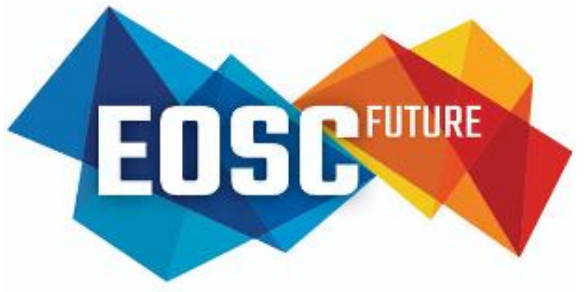 EOSC Future WP6.3 - SP9 Climate Neutral and Smart Cities
Visions for the European Social Survey Multi-Level Application
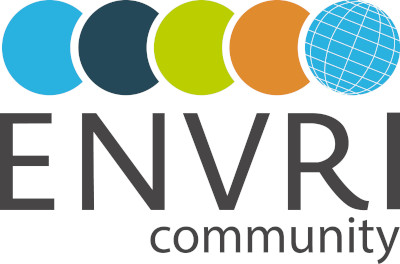 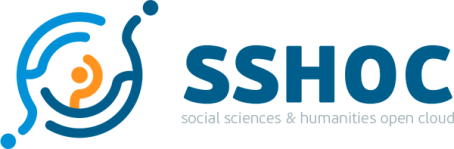 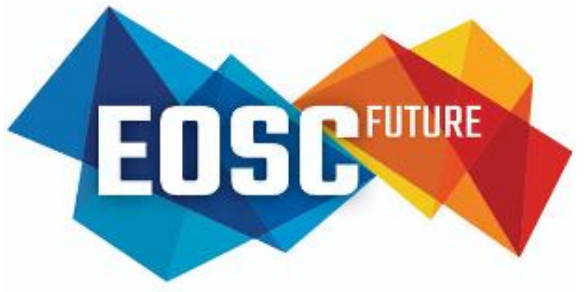 Framing: EOSC Future  - what is it?
EOSC Future: An EU-funded H2020 project that is implementing the European Open Science Cloud (EOSC). The aim of EOSC is to give European researchers access to a wide web of FAIR data and related services through the EOSC Portal.
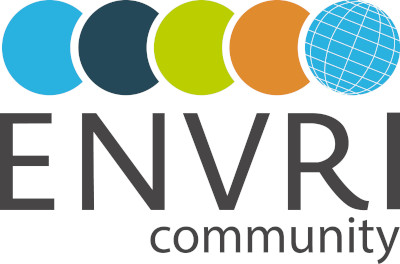 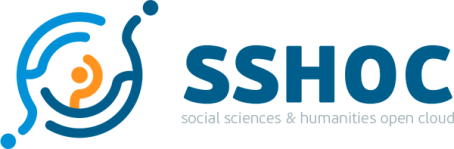 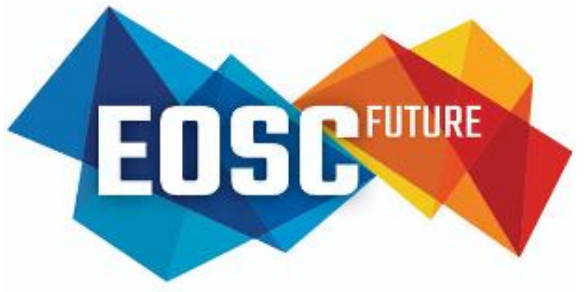 WP6 of EOSC Future
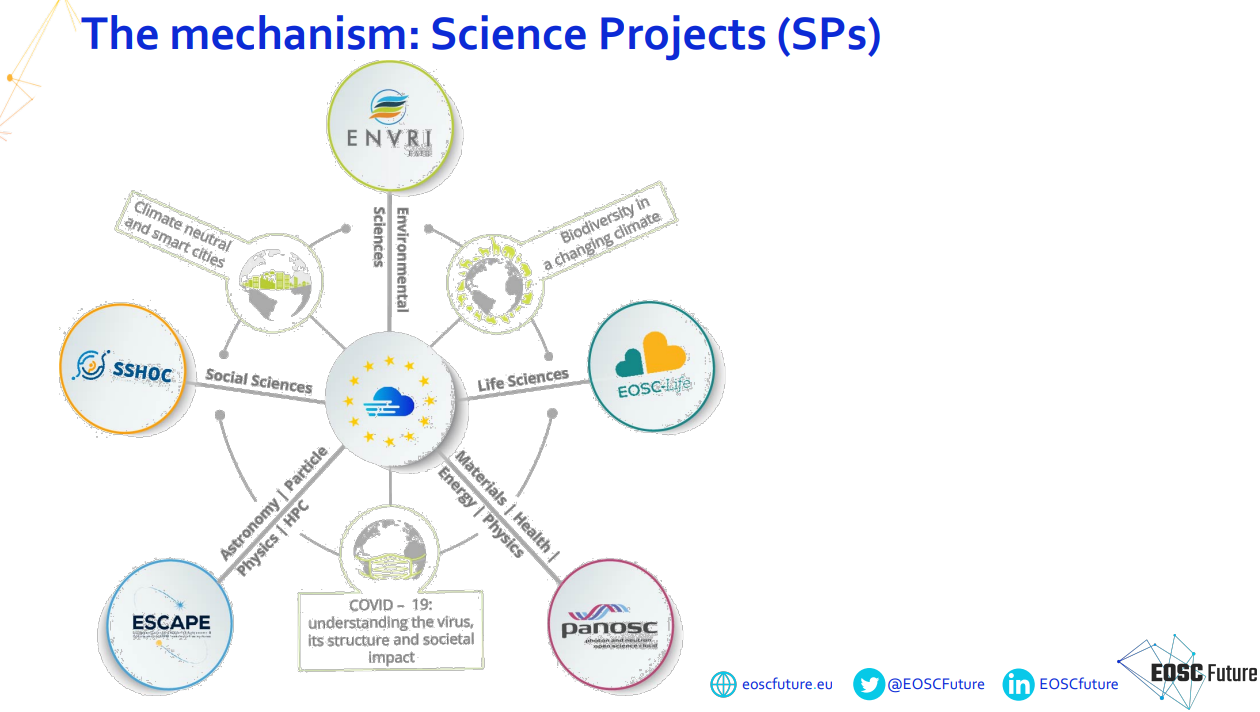 EOSC Future WP6 is the space where Science Clusters and e-Infrastructures join forces.
Different approaches, different languages, different culture.
Huge potential through integration activities by identifying their interfaces or trading zones*



* From https://eoscfuture.eu/wp-content/uploads/2021/11/Arvanitidis_PPT_Day_1_Session_2.pdf
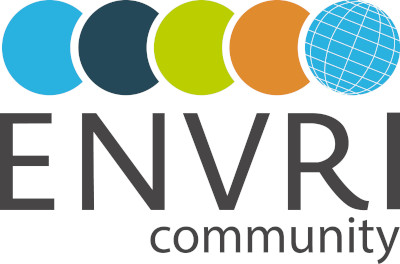 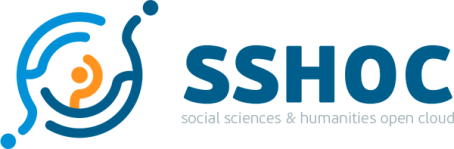 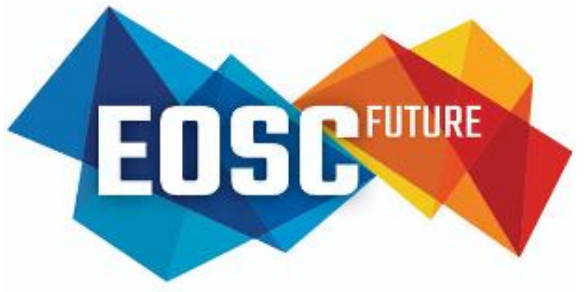 Science project 9 of EOSC Future WP6.3 - Objectives
Demonstrate that relevant environmental data and data on citizens’ values, attitudes, behavior and involvement can be combined for social, political and scientific analysis

Data available via the EOSC Future Platform

Upgrade of the ESS Multilevel Application tool
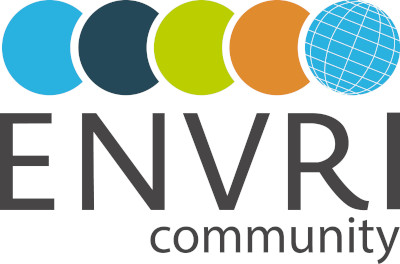 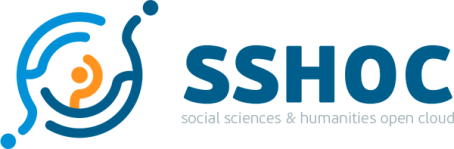 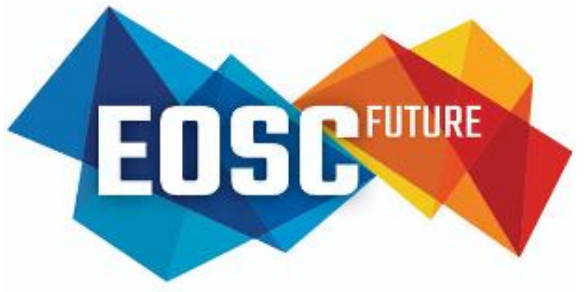 Expected users
1) Social and behavioral scientists
2) Policy makers 
3) Researchers from other domains (Environmental scientists)
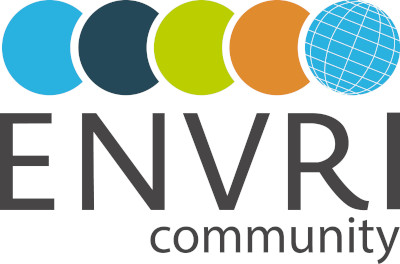 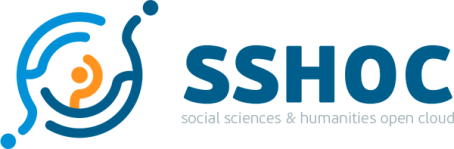 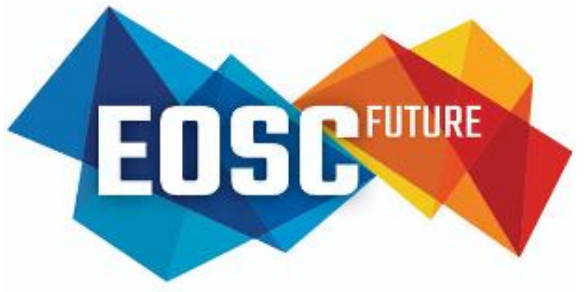 The European Social Survey Multi-Level Application - Background
The European Social Survey (ESS) - the context that respondents live in has been regarded as important from the start. 

In 2012 European Social Survey MultiLevel Application was launched, facilitating integrated data download of regional level data on demography, economy etc. together with data from the ESS. 

Funding from the EOSC Future WP 6.3 Science Project 9 opens new possibilities.
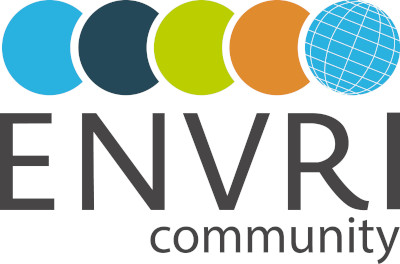 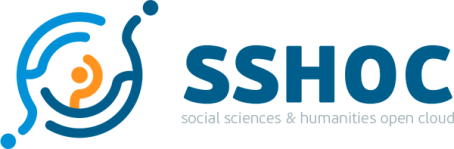 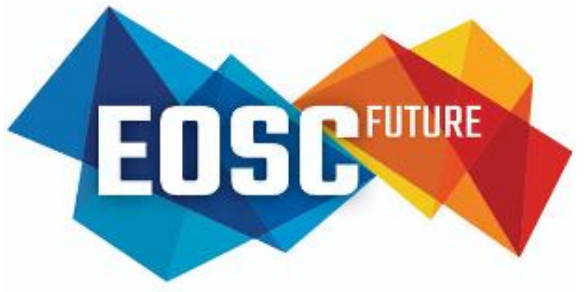 The European Social Survey Multi-Level Application Work in progress towards realisation
Work is ongoing to upgrade of the application, with the aim to support integration of data from different domains for coss-domain analyses:

Survey data from the European Social Survey (ESS)
 Regional contextual data already supported by former version of the tool (Eurostat, World Bank, etc.)
Air quality data
Climate data
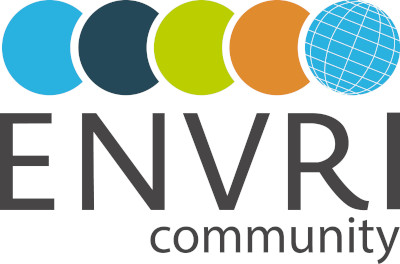 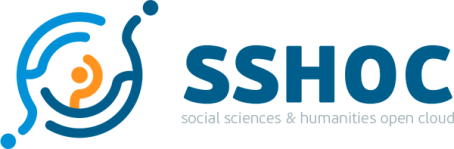 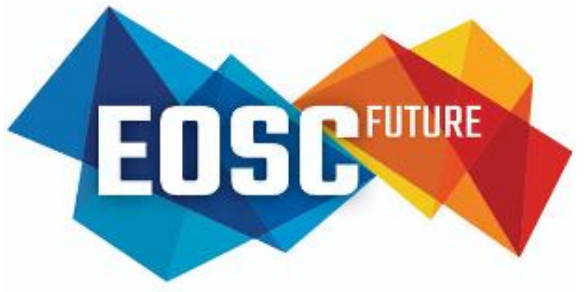 Background – Module on Climate Change and Energy Use, ESS 8 2016
Concept:
Concept:
Climate change beliefs
Climate change concerns
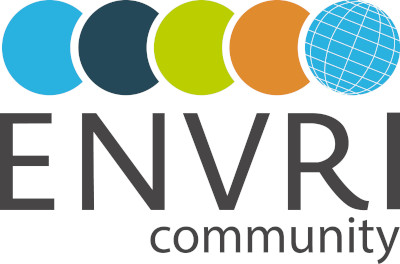 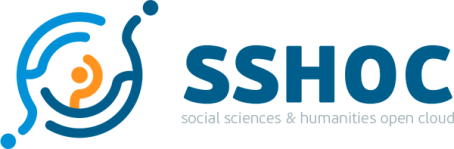 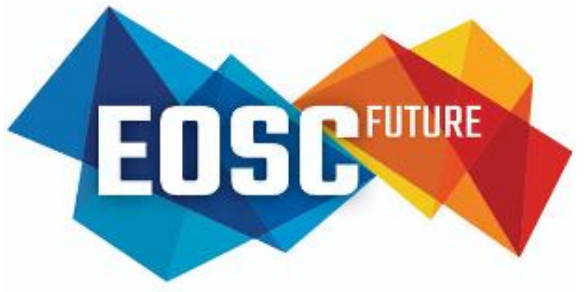 Some research questions
Do observable indicators related to climate change and local air pollution, have effect on climate change concerns and beliefs?

Local air pollution data could, when combined with other data from the ESS, also be used to explore effects on people’s well-being.
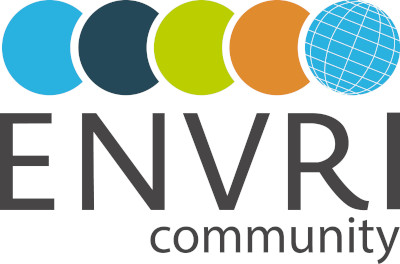 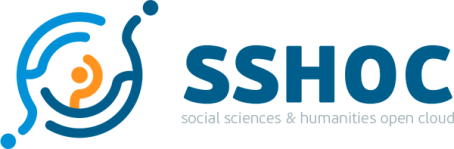 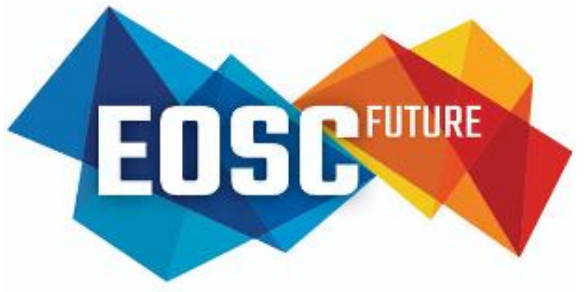 Environmental indicators and target variables (computed measures)
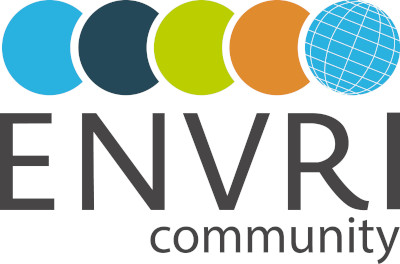 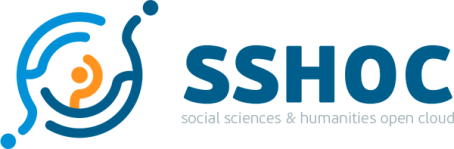 Regions and Time
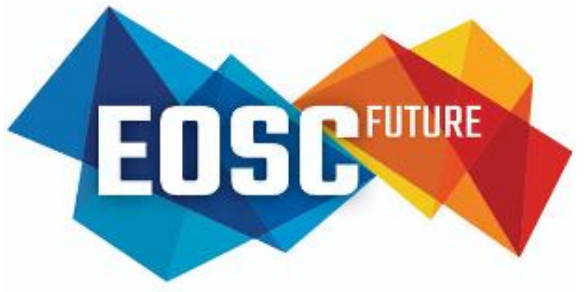 Geographic regions under consideration in SP9
Area of respondent defined by NUTS polygons​
Area of measurement defined by station location point or grid
Time
Time unit: Day (to be computed from hour)
Time period: 2016-01-01 and onward
Reference data for comparison (1990 – 2020)
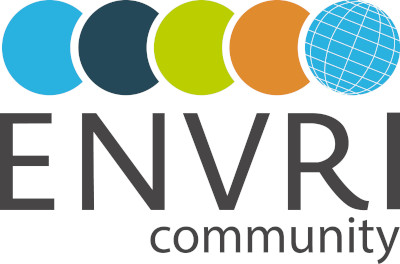 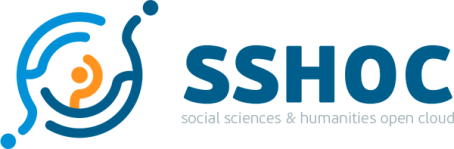 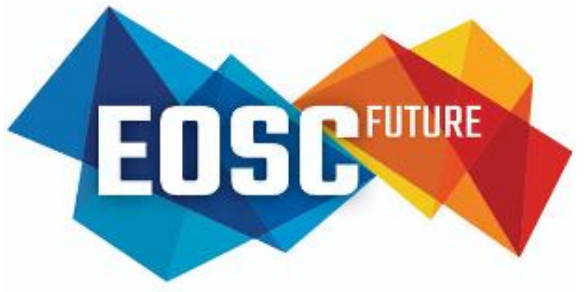 Possible data sources
Data sources under exploration
Detailed measurements to form basis for creating derived measures
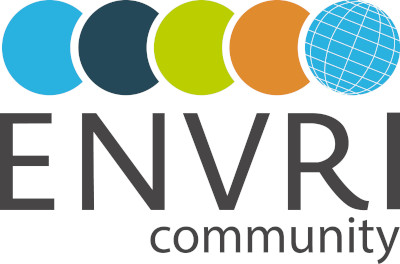 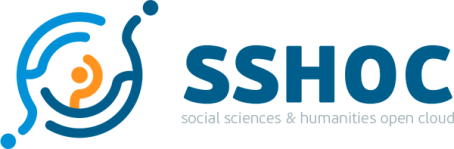 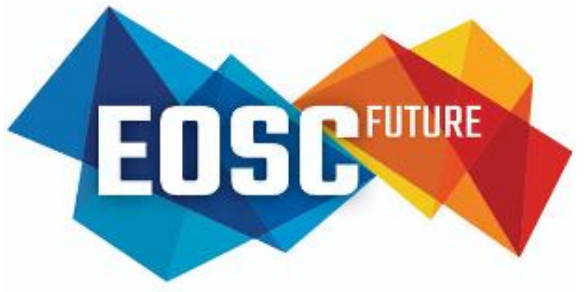 Planned functionality of the tool
Open data

  Explore data: Descriptives and tabulations, graphics (box plot etc.).
 Download of user defined data – select variables, time and location 
 Rich metadata on high level of granularity – DDI Cross-Domain Integration (DDI-CDI)
    to bridge between data from different domains and different data structures.
 Provenance information

Open APIs 
Harvest data from multiple sources
 Allow harvesting from the new source
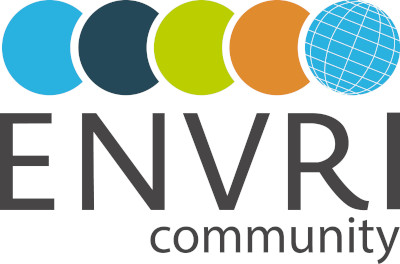 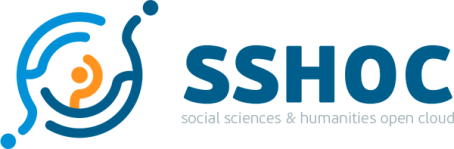 The ESS Multi-Level ApplicationFAIR and Open data
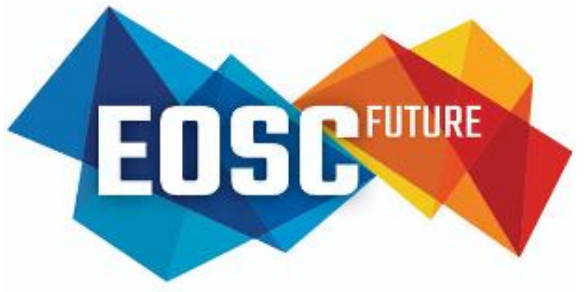 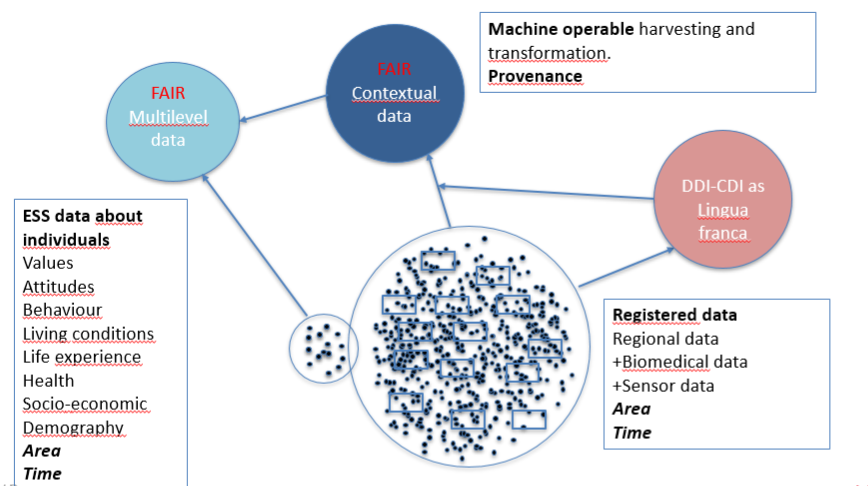 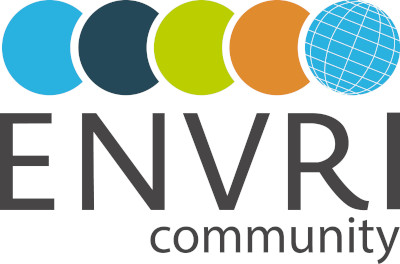 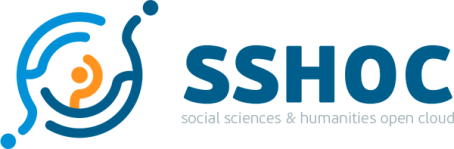 Partners and Contributors
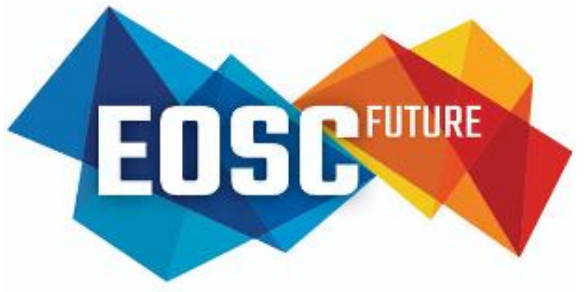 SSHOC
ESS ERIC
Eric Harrison,  ESS HQ, City University of London
Hanna Thome Pettersen, Sikt - Norwegian Agency for Shared Services in Education and Research
Hilde Orten, Sikt
Knut Kalgraff Skjåk, Sikt
Arofan Gregory, Consultant, Sikt
Joachim Wackerow, Consultant, Sikt
CESSDA ERIC
Dave Rayner, University of Gothenburg/SND - Swedish National Data Service
Ilse Laze, SND 
Iris Alfredsson, SND 
ENVRI Consortium
Hannah Clark, IAGOS - In-service Aircraft for a Global Observing System
External contributors:
Kjetil Tørseth, NILU
Øystein Godøy, Norwegian Meterological Institute



ESS ERIC, ESS HQ and Sikt - Norwegian Agency for Shared Services in Education and Research  (SP leader)
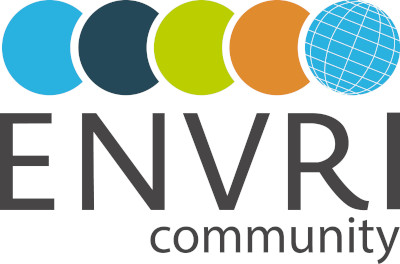 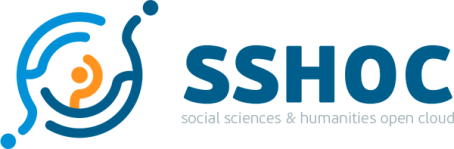 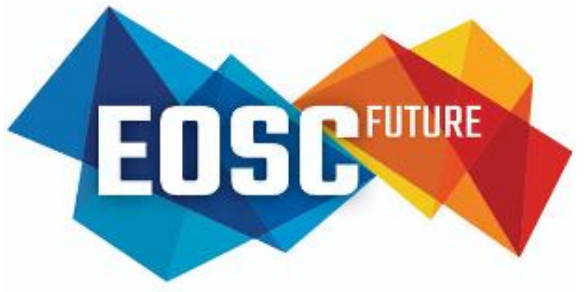 Milestones – to be revised
"Start" date: April 2021 (M1)

1. Plans for SP integration and implementation (M10)
2. MD standards aligned (M20)
3. Data prepared for the tool (M20)
4. The multilevel data tool upgraded including access management, and tool and Services Registry populated with the new components (M26)
5. Science project integrated based on tests and data analysis (M26)
6. Input to outreach and learning (M28)
7. Documentation and reports delivered to LIFEWATCH (M29)
8. Horizontal services, visible through EOSC portal and catalogues (M30).
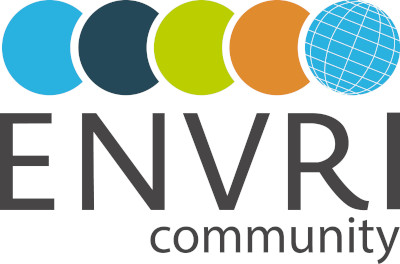 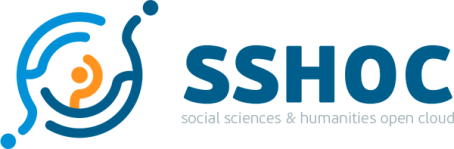 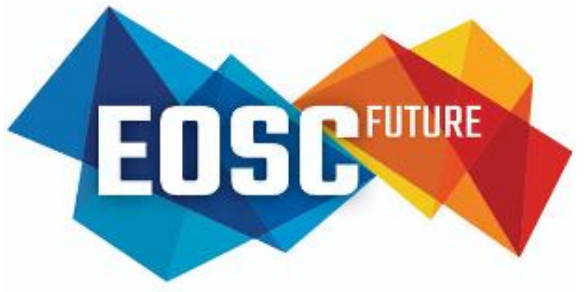 Activities autumn 2022
Ongoing activities
Prepare functional specification for the upgrade of the application
Prepare data from different sources for integration
Explore metadata understanding, availability, sources and standards used

Forthcoming
Define metadata ‘profile’ for the application upgrade
Mapping of metadata standards used by data from different sources to DDI-CDI
Development work for the application upgrade starts
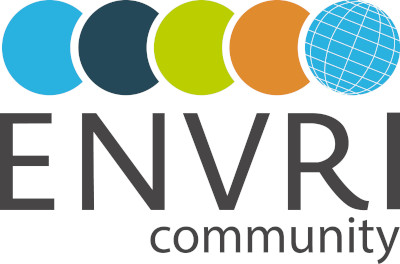 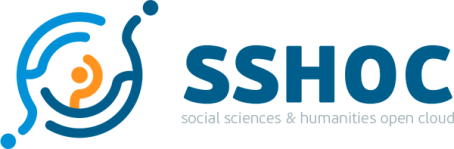 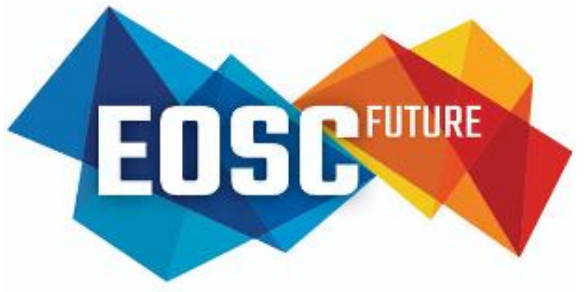 Ongoing data harmonisation activities
Three dimensions: 
Topical (variables/parameters)
Time (time representation and scope)
Geography (NUTS polygons (ESS), grids (ERA5), geopoints (EEA)
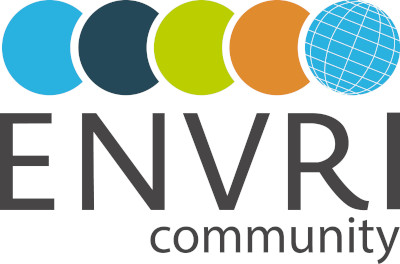 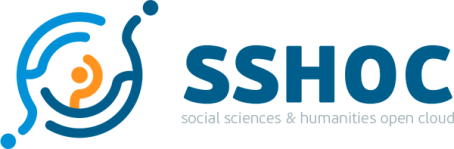 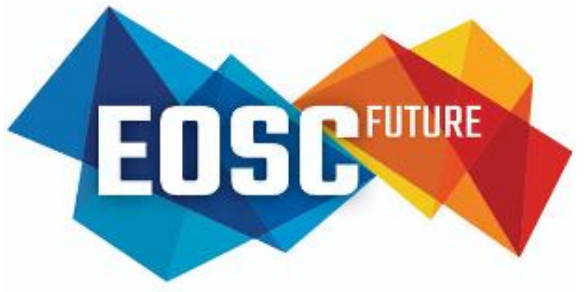 Geograpical mapping -  to be explored
Geographic projection
	Common denominator needed EPSG 4326, EGPS 3035, other?

Sampling
	 Find best match in sampling between NUTS polygons (ESS), grid data 	(ERA5) and geo points (EEA) 

Geographic mapping – changes over time
	Standards mapping (NUTS 2016, 2021 etc.)

Variable representation of geographic identifiers in ESS, EEA and ERA5 data
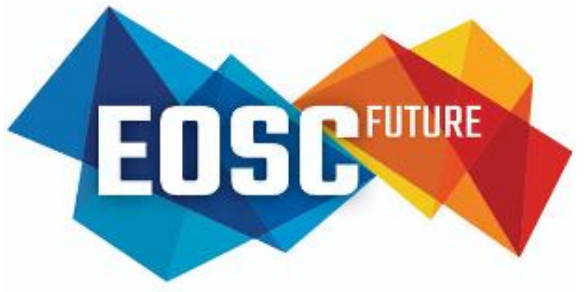 Geographic mapping – changes over time
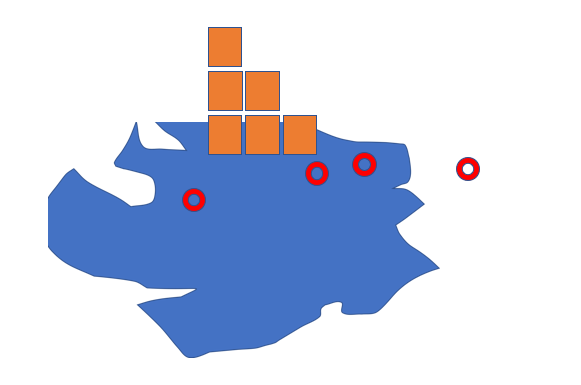 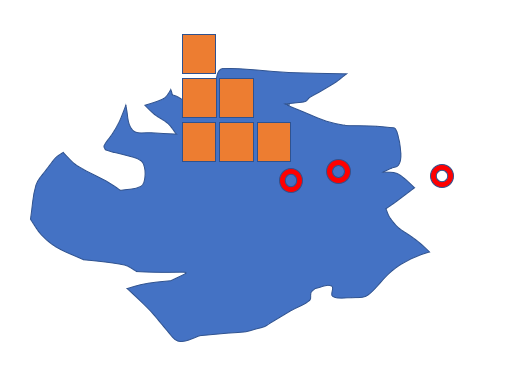 Time point 1
Time point 2
ESS survey data in NUTS polygons
Grid data, ERA5 reanalyses data
In situ measurement stations, EEA
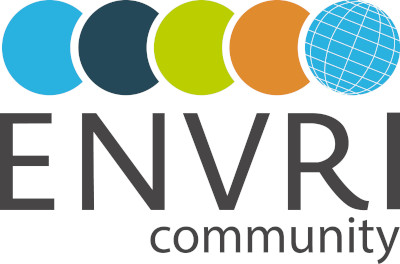 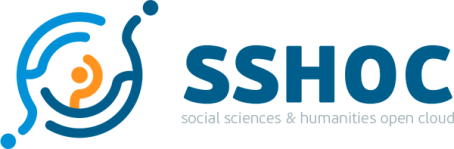 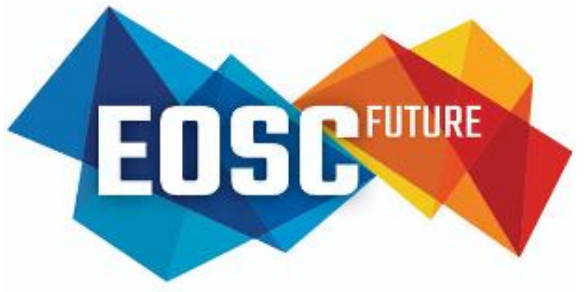 Prepare data from different sources for integration
Detailed tasks and progress of work
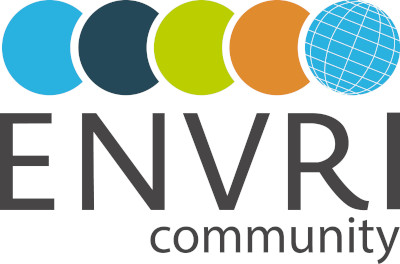 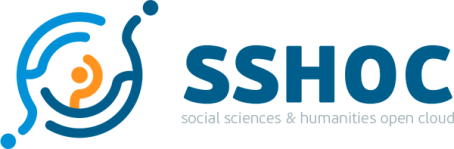 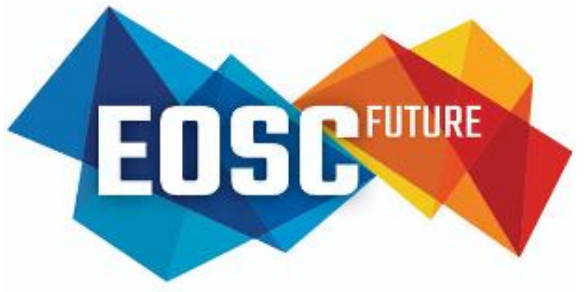 Questions?
Thank you very much for your attention!
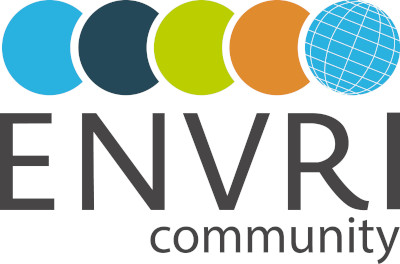 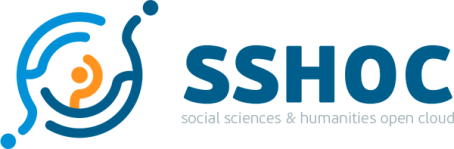